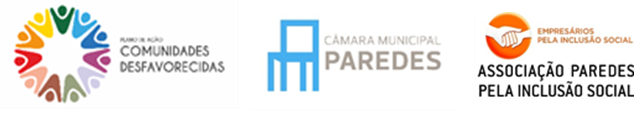 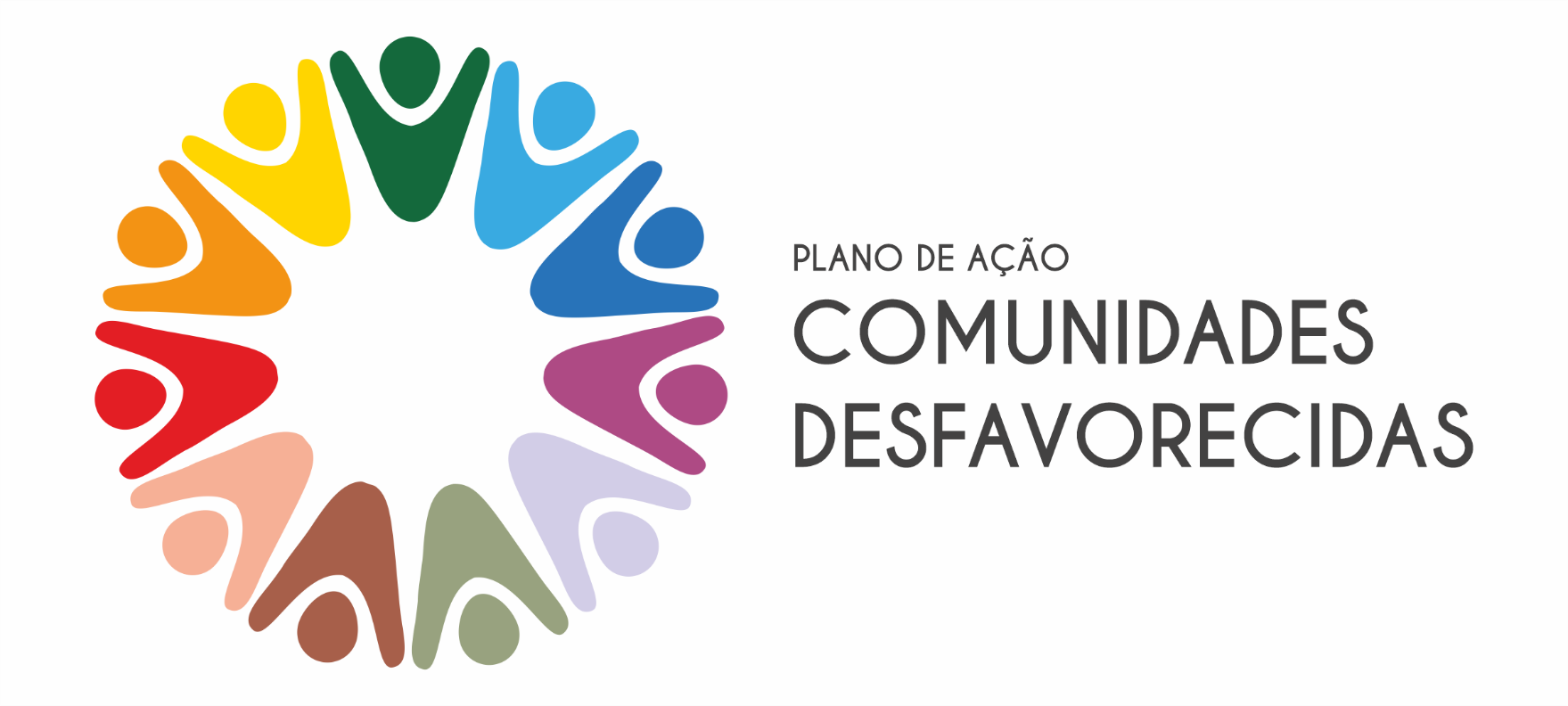 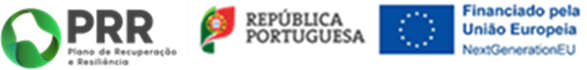 PRR – Plano de Recuperação e Resiliência
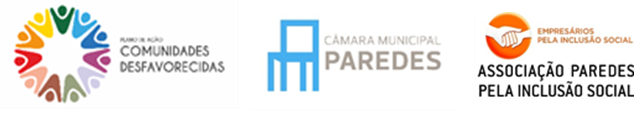 Plano de Ação de Suporte à Operação Integrada em Comunidades Desfavorecidas na Área Metropolitana do Porto 


TERRITÓRIO DE INTERVENÇÃO AMP ORIENTAL
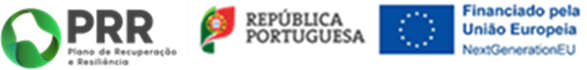 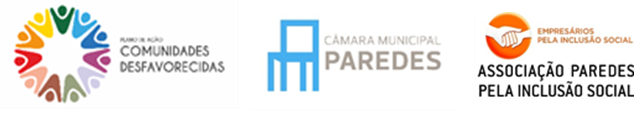 “Escola + Inclusiva”
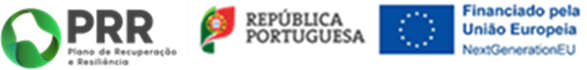 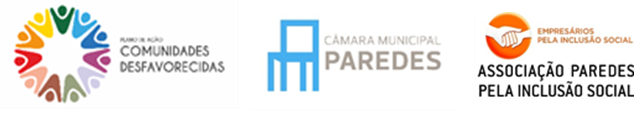 Projeto
O Programa “Escola + Inclusiva” pretende ultrapassar as dificuldades agudizadas pela pandemia por COVID 19, da população escolar do concelho de Paredes, em situação de maior vulnerabilidade social.
Através da…
utilização proativa dos recursos digitais, 
reforço das atividades complementares 
promoção do desenvolvimento psicossocial 
intervenção em carências especificas, identificadas e impeditivas do sucesso escolar, como é o caso das terapias ocupacional e da fala.
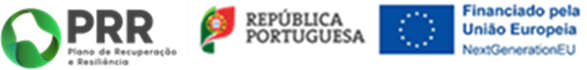 Enquadramento
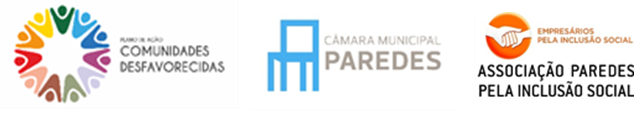 Programa integrado e diversificado de apoio a alunos do 1.º ciclo de escolaridade (e respetivas famílias) com perfis mais vulneráveis e de risco (pobreza, contextos familiares desestruturados e de baixa funcionalidade, afetados por traumas, entre outros), visando o combate ao abandono e insucesso escolares, assim como um maior bem estar desses públicos desfavorecidos.

As ações propostas visam ultrapassar as dificuldades agudizadas pela pandemia por Covid 19, da população escolar do concelho de Paredes, em situação de maior vulnerabilidade social. O projeto contempla ações universais para todos os alunos dos Centros Escolares, 15 no total, evitando o efeito estigmatizante, e ações seletivas dirigidas especificamente aos alunos desfavorecidos e suas famílias, e visa oferecer uma abordagem integrada, com vários níveis de intervenção, que permita ultrapassar, ou pelo menos mitigar, o impacto que a pandemia imprimiu. Incluiu uma componente de promoção de competências digitais, capaz de permitir uma utilização proactiva dos recursos digitais disponibilizados durante a pandemia, um reforço de atividades complementares e a promoção do desenvolvimento psicossocial, que permitirá aplacar a situação de isolamento a que os alunos foram acometidos, e a intervenção em carências especificas, identificadas e impeditivas do sucesso escolar, como é o caso das terapias ocupacional e da fala, também estas agudizadas pela situação de confinamento. 

Apesar de tudo, dos efeitos visíveis da pandemia no desenvolvimento das crianças e dos jovens, as aprendizagens ao nível dos conteúdos curriculares são claramente um mal menor aos olhos dos/as professores/as e responsáveis educativos. O fator de maior preocupação que tem sido revelado pelas escolas é o estado afetivo, psicológico e emocional com que as crianças e os jovens a ela regressaram, e o que mais se pretende acautelar é o seu bem-estar e o seu desenvolvimento socio-emocional, sem descurar a missão educativa. Justifica-se portanto a capacitação e certificação de escolas sensíveis ao trauma.
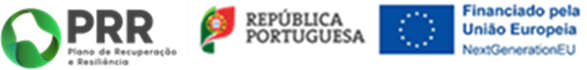 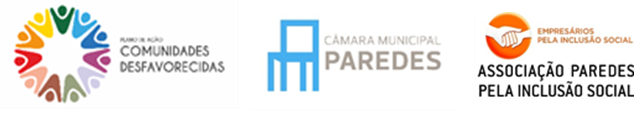 Objetivos
Envolver os públicos alvo e restantes stakeholders numa dinâmica colaborativa de apoio à implementação da operação, em todas as suas fases;
Aumentar a motivação e reduzir o abandono e o insucesso escolar de crianças desfavorecidas do 1ºciclo;
Aumentar as competências dos alunos nomeadamente nas áreas digital, tecnológica, cultura e cidadania;
Aumentar a ligação das escolas ao território, através do melhor conhecimento por parte da comunidade escolar de agentes locais (empresas e outras organizações) e elementos identitários (locais, atrações, etc);
Promover junto dos alunos e respetivas famílias o desenvolvimento de competências promotoras de sucesso escolar;
Contribuir eficazmente para a redução do impacto negativo das experiências potencialmente traumáticas nas crianças;
Diminuir o risco de burnout e stress traumático nas escolas e consequentes ganhos de produtividade, melhoria das relações professor-aluno e aumento dos conhecimentos sobre o trauma.
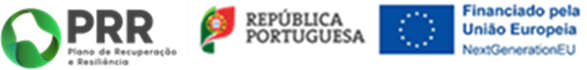 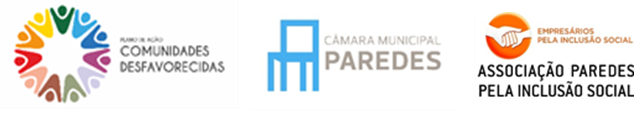 Públicos alvo
Alunos do 1º ciclo de escolaridade, e respetivas famílias, com perfis mais vulneráveis e de risco (ex: pobreza, contextos familiares desestruturados, entre outros); 
Outros membros da comunidade escolar – docentes e não docentes (professores, lideranças, psicólogo/as, técnico/as, …); 
Comunidade local;
Organizações com papel relevante nos sistemas social e educativo no território alvo (entidades públicas, IPSS, ONG, entre outras)
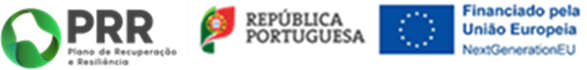 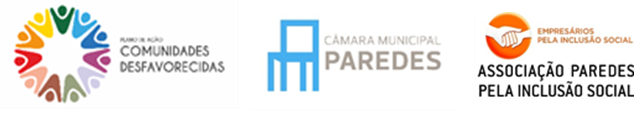 Modo de Operacionalização
Para dar cumprimento aos objetivos propostos, foi criado um modelo que comporta duas ações:

Ação 1: Programa de apoio integrado a alunos em situação/risco de exclusão, pobreza, abandono e/ou insucesso escolar;

Ação 2: Capacitação e certificação de Escolas Sensíveis ao Trauma. 


Estas duas ações pretendem acautelar o bem-estar e o desenvolvimento socioemocional, sem descurar a missão educativa.
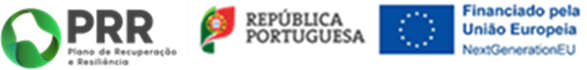 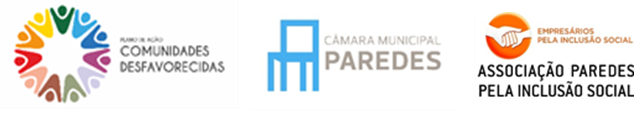 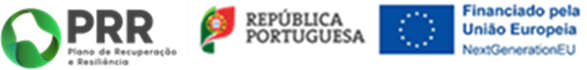 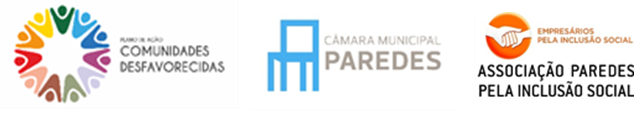 Recursos e investimentos principais:
aquisição de kits de robótica e quadros tecnológicos “Promitia”;
aquisição de serviços de mediadores especializados;
gastos diversos com visitas e atividades similares (transporte);
aquisição de serviços especializados de apoio na área da saúde e terapias (ocupacional e da fala);
serviços de design e comunicação 
aquisição de serviços técnicos especializados na área das Escolas Sensíveis ao Trauma.
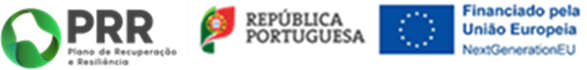 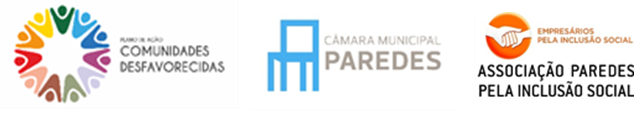 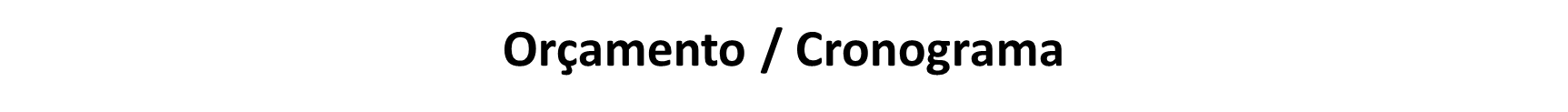 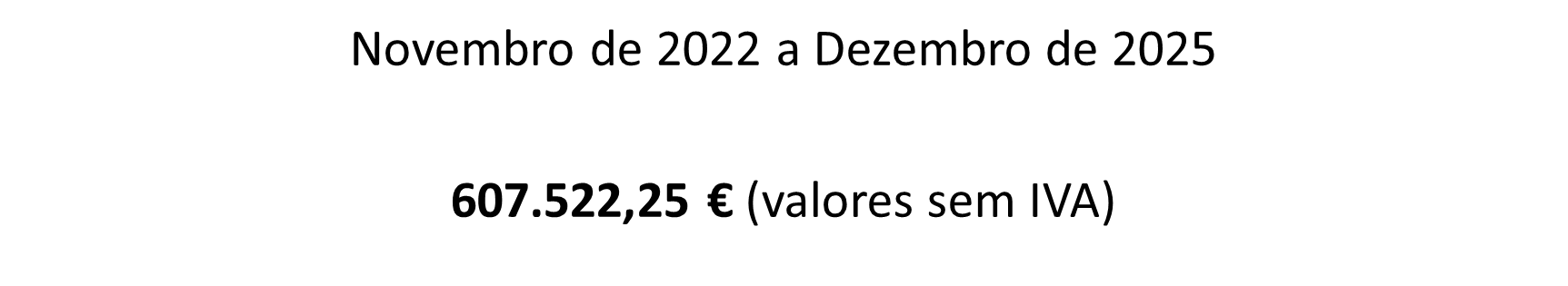 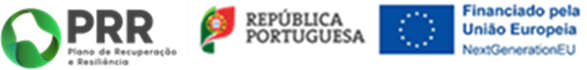